Securing ICS Systems:OT vs IT
Kat AbercrombieSecurity Consultant
09/10/2019
Little Bobby can be found at: www.LittleBobbyComic.com and on Twitter @_LittleBobby_
09/10/2019
Who Am I?
Context Information Security
Specialist cyber security services
Email: info@contextis.com
Phone: +44 (0)20 75377515
Website: https://www.contextis.com
Kat Abercrombie 
Email: Katherine.Abercrombie@contextis.com
LinkedIn: katherine-abercrombie-9185903a
09/10/2019
09/10/2019
What’s the Big Deal?
09/10/2019
What’s The Big Deal?
Little Bobby can be found at: www.LittleBobbyComic.com and on Twitter @_LittleBobby_
09/10/2019
What’s The Big Deal?
“What’s the worst that could happen?”
09/10/2019
What’s The Big Deal?
09/10/2019
What’s the Big Deal?
https://www.youtube.com/watch?v=AJRwePrctGw
09/10/2019
What’s the Big Deal?
09/10/2019
What’s the Big Deal?
“ICS often use operating systems, applications and procedures that may be considered unconventional by contemporary IT professionals, and have operational requirements that include the management of processes that if not executed in a predictable manner, may result in injury, loss of life, damage to the environment, as well as serious financial issues such as production losses that may have a negative impact on a nation’s economy” 

- Lopez et al. (2013); Smart control of operational threats in control substations
09/10/2019
What’s the Big Deal?
Nov 2017-May 2918
Voluntary participation
Range of Industrial sectors
Cyber Security Trial Inspections Summary Report
HSE
COMAH
http://www.hse.gov.uk/eci/cyber-security-trial-inspections-report.pdf
09/10/2019
What’s the Big Deal?
Detecting cyber security events: most hadn’t even started to achieve the objectives
Minimising the impact of cyber security incidents: most hadn’t even started to achieve the objectives
Managing Security Risk: partial headway into achieving some of the objectives
Protecting against cyber attack: partial headway into achieving some of the objectives
09/10/2019
What is OT? SCADA? ICS?
09/10/2019
What is OT? SCADA? ICS?
09/10/2019
What is OT? SCADA? ICS?
IT – Information Technology
OT – Operations Technology; hardware and software on operations networks which produce physical results
ICS – Industrial Control System; a type of OT control system used for dangerous and complex industrial processes
DCS – Distributed Control System; a subset of ICS (manufacturing)
SCADA – Supervisory Control and Data Acquisition; a subset of ICS (Oil, gas and water)
09/10/2019
What is OT? SCADA? ICS?
PLC – Programmable Logic Controller
HMI – Human-Machine Interface
ENG – Engineering Workstation
HIST – Process data archive
CNI – Critical National Infrastructure
IIOT – Industrial Internet of Things
09/10/2019
What is OT? SCADA? ICS?
‘Incident’
Intentional actions taken by an external attacker that circumvent security or disrupt or disrupt the normal running of the system;
Intentionally malicious actions by an employee that circumvents security or disrupts the normal running of the system; 
Accidental actions by an employee that circumvents security or disrupts the normal running of the system.
09/10/2019
What is OT? SCADA? ICS?
Significant Incidents/Attacks:
1997 – Worcester Air Traffic Communications
1999 – Olympic Pipe Line
2000 – Maroochy Shire Sewage Spill
2003 – Davis-Besse
2003 – CSX Railroad
2010 – Stuxnet
2014 – German Steel Mill
History
The beginning – late 1960’s / early 1970’s
1968 – The PLC
1990’s – The rise of interconnectivity
09/10/2019
What is OT? SCADA? ICS?
Purdue Reference Model
Level 0 — The physical process 
Level 1 — Intelligent devices / Control Processes
Level 2 — Supervisory Control systems 
Level 3 — Manufacturing Operational and Control Systems 
Level 4 — Business logistics systems
Level 5 — Business Network / End User devices
09/10/2019
What is OT? SCADA? ICS?
‘Typical’ OT System
Protocols:
Modbus
PROFIBUS 
S7
DNP3
etc
OT/IT boundary
Components:
PLC 
HIST
HMI
ENG
09/10/2019
What is OT? SCADA? ICS?
Credit to: Intel Corporation and Chris Foreman, PhD CSE Purdue University
09/10/2019
What is OT? SCADA? ICS?
09/10/2019
Why OT != IT
09/10/2019
Why OT != IT
Little Bobby can be found at: www.LittleBobbyComic.com and on Twitter @_LittleBobby_
09/10/2019
Why OT != IT – Security Principles
Differing security architecture; and
Differing risk management goals.
Byres, Lissimore and Kube
https://cansecwest.com/slides06/csw06-byres.pdf
Differing performance requirements;
Differing reliability requirements;
“Unusual” Operating Systems and Applications;
09/10/2019
Why OT != IT
09/10/2019
Why OT != IT – Security Principles
OT: Electric Grid
Availability / Integrity / Confidentiality
Reliability
Safety
Process-centric
LFHI
IT: Banking
Confidentiality
Integrity
Availability
Data-Centric
HFLI
09/10/2019
Why OT != IT - Objectives
IT Security
Point in time assessment
Security State – DATA (C,I,A)
Context on threat surface
Can an attacker Gain Access?
What can they then do?
OT Security
Point in time assessment
Security state – PROCCESSES (Reliability and Safety)
Context on threat surface:
Can at attacker gain access
Physically?
From IT side?
09/10/2019
Why OT != IT - Approach
Considerations in OT Environment
Unpredictable response
Damage to machinery
Downtime 
Threat to life
Damage to environment
http://energy.sandia.gov/wp/wp-content/gallery/uploads/sand_2005_2846p.pdf
Typical IT pen testing approach
Reconnaissance;
Wireshark
Nmap
Nessus
Talk to asset owners
Manual Verification / Exploitation
*ACTIVE TESTING*
09/10/2019
Why OT != IT – Nmap Dangers
-O and –A 
-sS
-T3+
-sU
$ sudo nmap –sSUV –n –v A
09/10/2019
Why OT != IT - Findings
Typical IT pen testing findings:
Unnecessary Services
Unencrypted protocols
Missing Patches
Unsupported software and/or OS
Encryption issues
Default/hardcoded credentials
Credential re-use
Unauthenticated access
Missing AV
Are these valid for OT systems?
Patching – downtime = money
Encryption – high overhead
Credentials – barrier to safety
AV – high overhead
09/10/2019
Why OT != IT
Little Bobby can be found at: www.LittleBobbyComic.com and on Twitter @_LittleBobby_
09/10/2019
OT Attack Surface
09/10/2019
OT Attack Surface - Threat
OT Threats
Methods;
Targeted (Stuxnet)
Accidental (Olympic pipeline)
Attackers;
Script Kiddie
Insider
Hacktivist
Nation State
Motivation;
Curiosity
Kudos
Revenge
Damage to capability
Ethics
09/10/2019
OT Attack Surface – ICS Cyber Kill Chain
Stage 1 – Intrusion
Stage 2 – ICS Attack
09/10/2019
Limiting Factors in OT Security Testing
09/10/2019
Limiting Factors in OT Security Testing
Little Bobby can be found at: www.LittleBobbyComic.com and on Twitter @_LittleBobby_
09/10/2019
Limiting Factors in OT Security Testing
Extended lifespan
Requirement to ‘fail-open’
Limited processing power and memory;
Obscure and legacy systems
Control Engineers != System Admin
What do we need to take into account for OT testing?
Cost of downtime
Risk factors:
Loss of life
Loss of provision of critical resource
09/10/2019
Limiting Factors in OT Security Testing
09/10/2019
Limiting Factors in OT Security Testing
The risk posed by a pen test on any system needs to be balanced against the threat posed by an attack, including the likelihood of the attack.
09/10/2019
Limiting Factors in OT Security Testing
How do we account for this? 
Scoping
Clear comms
‘Standard’ IT testing?
Social engineering?
Paper-based reviews
Testing environment
Limited hands-on testing – Passive vs Active
09/10/2019
Limiting Factors in OT Security Testing
“A security examination of a SCADA system should not cause more problems for the operation of the system than absolutely necessary. Since these systems are different than regular IT systems, they require special handling when security, or any other, testing is performed. There isn’t a security tester that wants to be known as the person that turned out the lights in a city, flooded a valley, or released a toxic cloud of chemicals into the air.” 

- D.P. Duggan (Sandia Report 2005); Penetration Testing of Industrial Control Systems
09/10/2019
Case Studies
09/10/2019
Case Studies - Stuxnet
Infection
Search
Update
Compromise
Control
Deceive and Destroy
09/10/2019
Case Studies – Technical Refresh
Original System Obsolete
Windows 2000
System Design Out of Date
Air-gapped System
Actually networked
Undocumented external connections
Scanning risky
No port mirroring
09/10/2019
How Do We Proceed?
09/10/2019
How Do We Proceed? – ICS Policies
Government-Led
Critical Infrastructure Protection (CIP) Reliability Standards by the North American Electric Reliability Corporation under FERC and DOE for the Power industry
http://www.nerc.com/pa/Stand/Pages/CIPStandards.aspx 
HSE’s Cyber Security for Industrial Automation and Control Systems
National Institute of Standards and Technology (NIST) SP 800-82 Guide to SCADA and Industrial Control Systems Security 
Department of Homeland Security Catalog of Control Systems Security: Recommendations for Standards Developers
09/10/2019
How Do We Proceed? – ICS Methodologies
Industry-Led
Report 12 by the American Gas Association
Water Infrastructure Security Enhancements (WISE) by the American Water Works Association et al
American Petroleum Institute API 1164 SCADA Security document 
International Society of Automation ISA-99: Manufacturing and Control Systems Security, part 1 “Security for Industrial Automation and Control Systems: Concepts, Terminology and Models”
09/10/2019
How Do We Proceed?
09/10/2019
How Do We Proceed? – Methodology Outline
Is state safety-critical?
Yes
Safety cases
Safety barrier
Components
No
Process Architecture
Visible OT
Key functions
09/10/2019
How Do We Proceed? – Methodology Outline
Scoping
Security
Maintenance
Architectural review
Asset register
Data exchange
09/10/2019
How Do We Proceed? – Methodology Outline
Communication
Threat actors
Targets and Intentions
Existing governance processes
Interviews
Frequent check-ins
09/10/2019
How Do We Proceed? – Methodology Outline
Reconnaissance
OSINT
Arp-Scan
Wireshark / GrassMarlin
Network device config
Eyes on verification
09/10/2019
How Do We Proceed? – Methodology Outline
IT/OT Boundary
OSINT / Shodan
Boundary device reviews
Rulesets
Configuration
Bypass testing (limited)
Eyes on verification
Remote access solutions
09/10/2019
How Do We Proceed? – Methodology Outline
OT Network
Protocol Analysis
Wireless Analysis
Device identification
IT-side attack positioning
Largely passive testing
Limited active testing (not in Production)
09/10/2019
How Do We Proceed? – Methodology Outline
Other
Phishing
Physical penetration test
09/10/2019
How Do We Proceed? – Methodology Outline
Report
What is in place?
Security state?
Risk?
What can be done?
09/10/2019
Recommendations and Conclusions
09/10/2019
How Do We Proceed?
Little Bobby can be found at: www.LittleBobbyComic.com and on Twitter @_LittleBobby_
09/10/2019
Recommendations and Conclusions
OT != IT
Patching is not the issue or the solution
Defining and securing the boundary is key
Safety and Reliability != Confidentiality, Integrity and Availability
09/10/2019
Recommendations and Conclusions
It doesn’t matter what system you test, IT or OT, you should ALWAYS take into consideration the scope and purpose of the target system at every stage of testing.
09/10/2019
Any Questions?(please let there be no questions…)
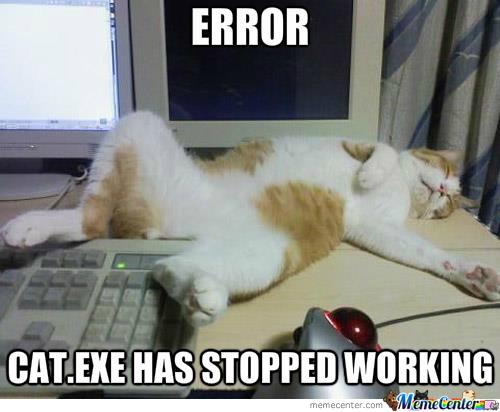 09/10/2019
Thanks for Listening
Email: Katherine.Abercrombie@contextis.com
LinkedIn: katherine-abercrombie-9185903a
Phone: +44 (0)20 75377515
Website: https://www.contextis.com
09/10/2019